UPrint Billing
Departments will be billed for device costs, copies and maintenance services via a monthly service billing in KFS.  Below is a sample of the information that will be contained in the document.
CBS Equipment ID
UPrint Object Code
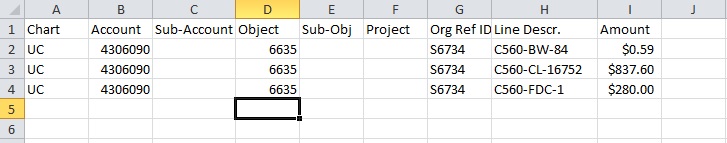 Model #
**CHARGE TYPE KEY**
BW=black & white copies
CL=color copies
FDC=fixed device cost
Quantity
Charge  Type**